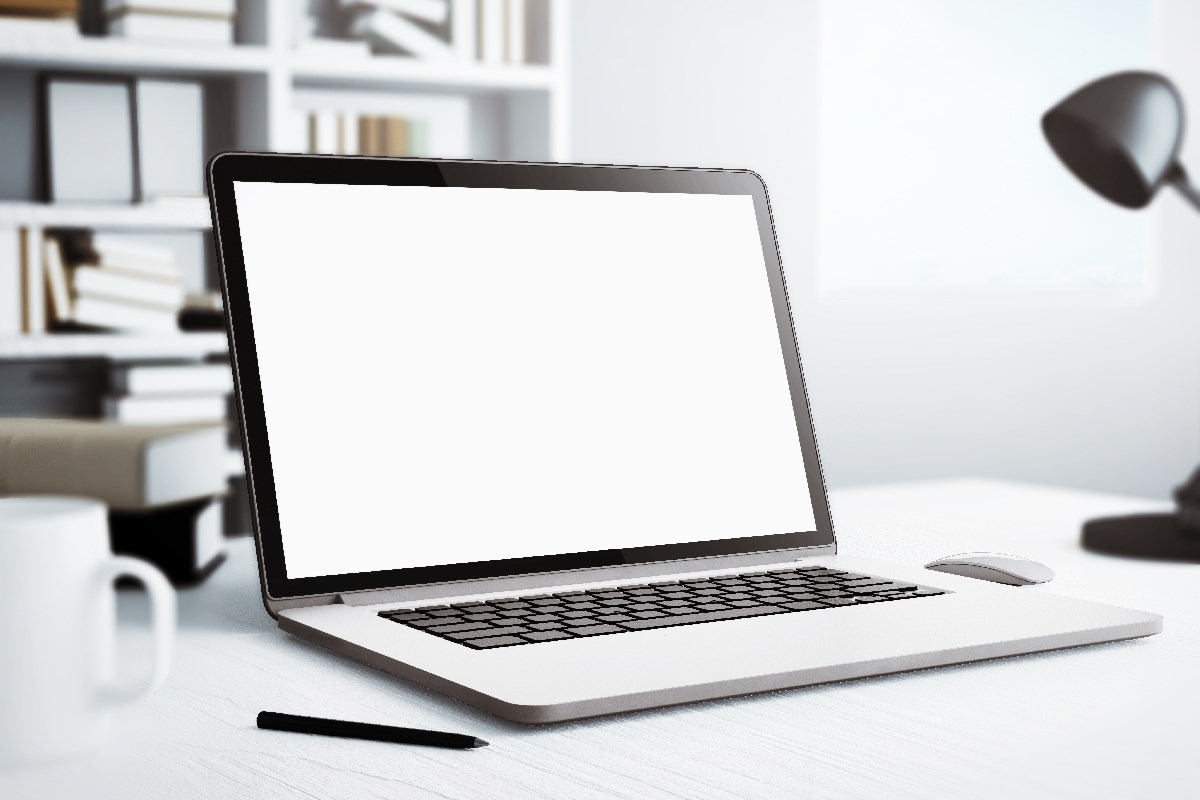 VJEŽBENIČKA TVRTKA
Computer Science d.o.o.
trgovina računalima i računalnom opremom
Druga srednja škola Beli Manastir
Školska 3, 31300 BELI MANASTIR
ŠTO SVE NUDIMO KUPCIMA?
najkvalitetnija računala i računalnu opremu
dostupne cijene proizvoda
mogućnost kupovine putem interneta
garanciju za sve proizvode
mogućnost dostave na kućnu adresu
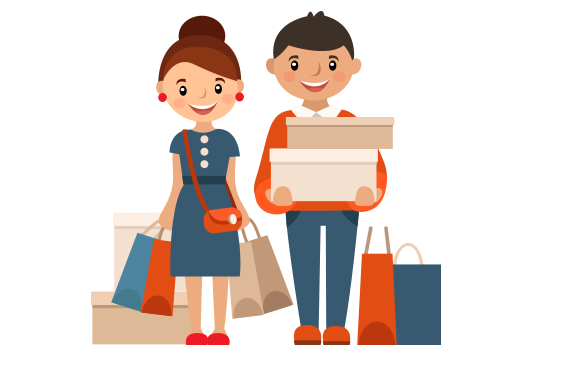 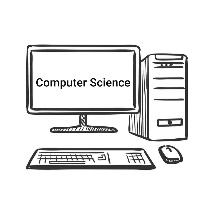 MISIJA
postići povjerenje i zadovoljstvo kupaca
pružiti najkvalitetnije proizvode za moguće kupce
zaposliti kvalitetne ljude koji će moći dočarati kupcu koja je mogućnost svakog proizvoda
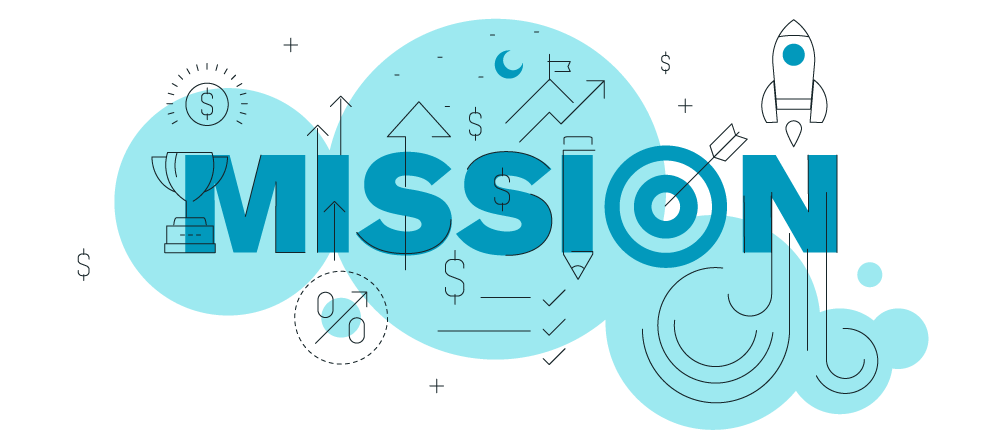 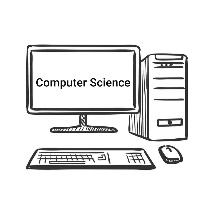 VIZIJA
postati vodeća vježbenička tvrtka
proširiti se na prostoru cijele RH
zadovoljiti različite aspekte: 
    a) prodaja
    b) kvaliteta
    c) znanje
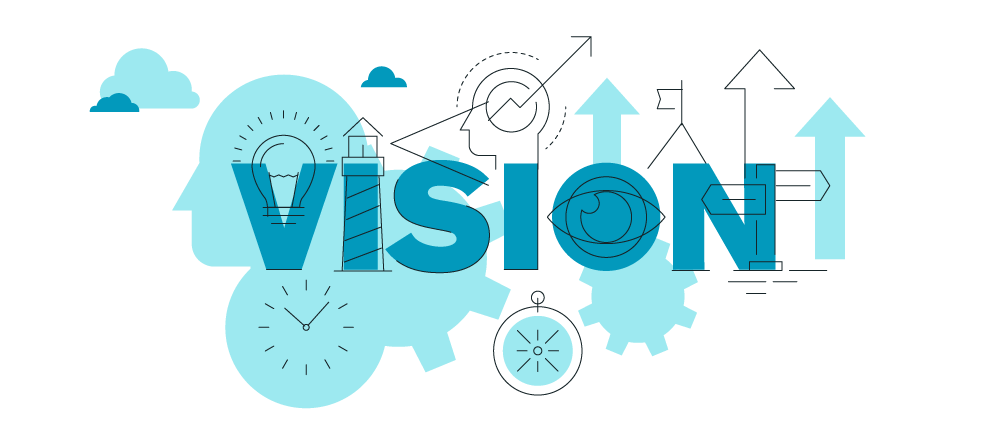 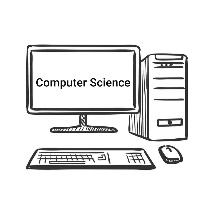 PRODAJNI ASORTIMAN- PERIFERIJA -
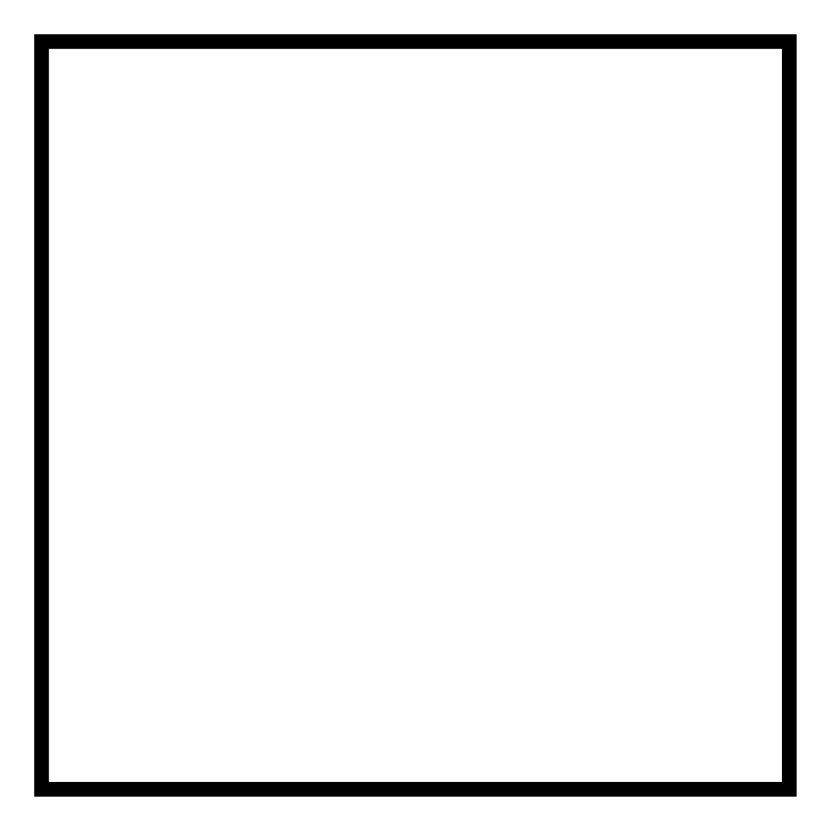 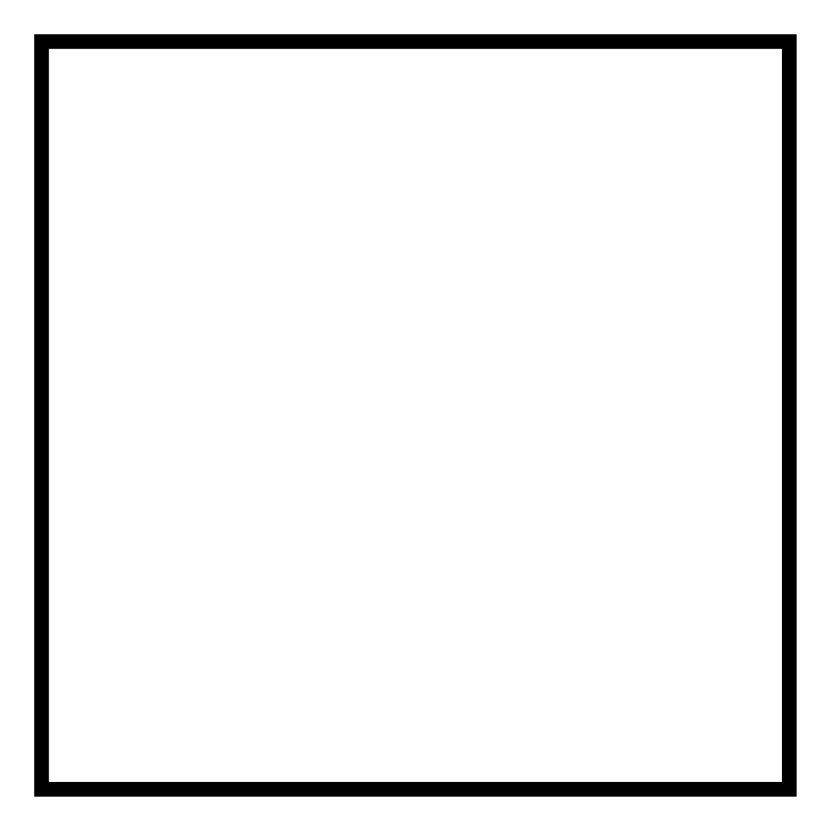 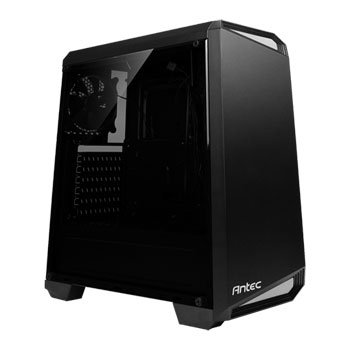 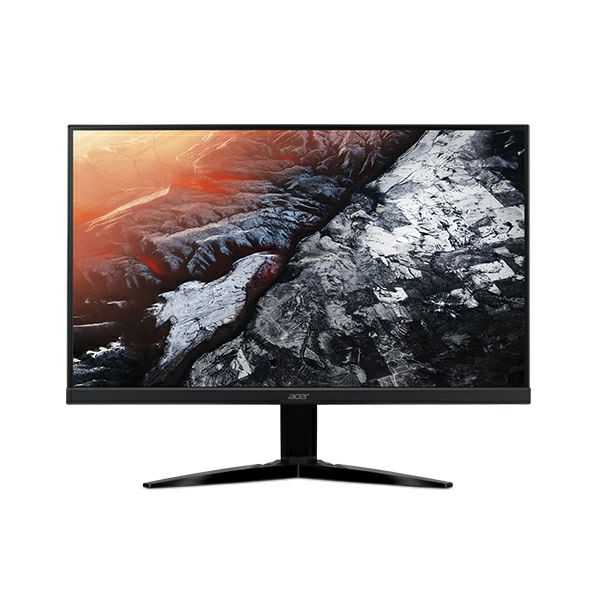 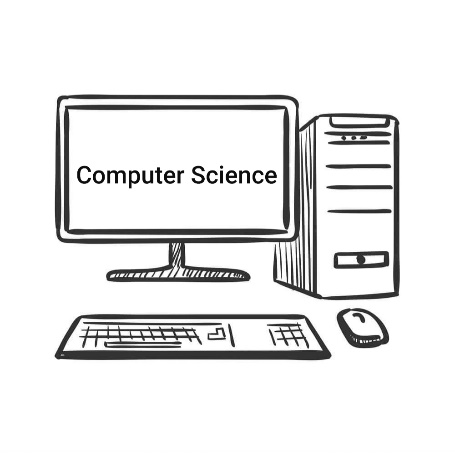 RAČUNALA
MONITORI
PRODAJNI ASORTIMAN- PERIFERIJA -
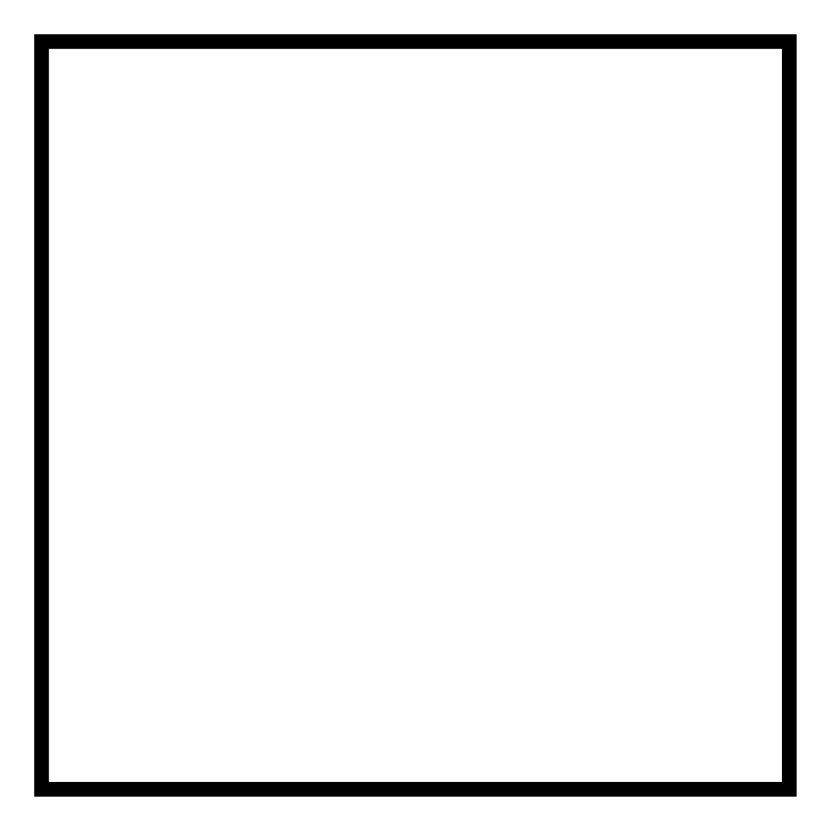 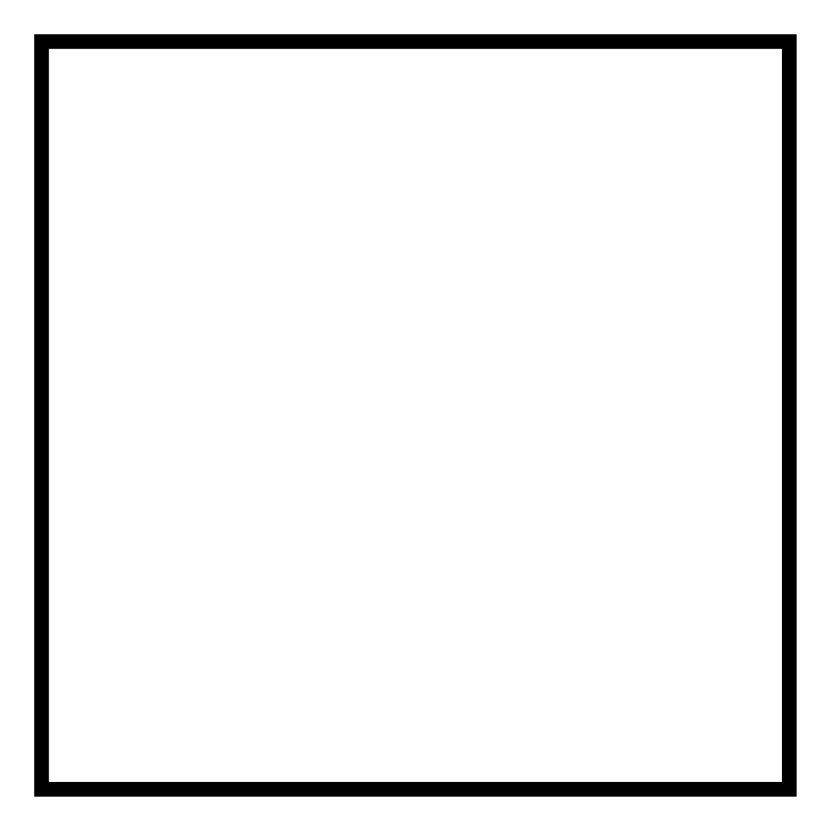 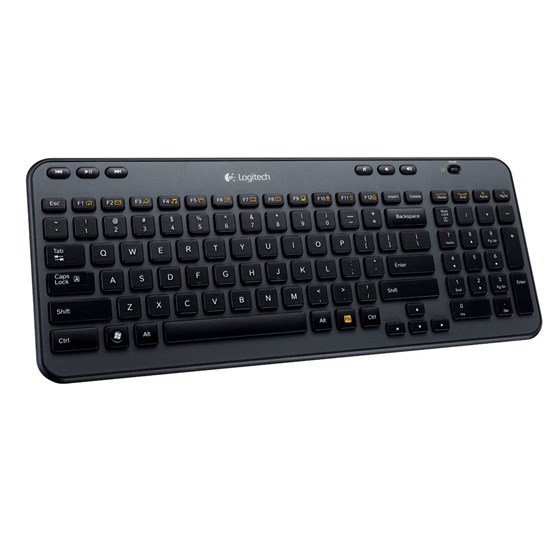 SLUŠALICE
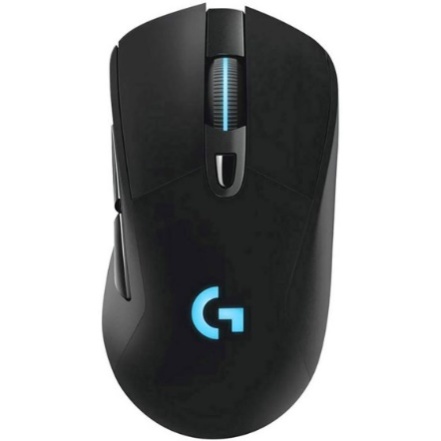 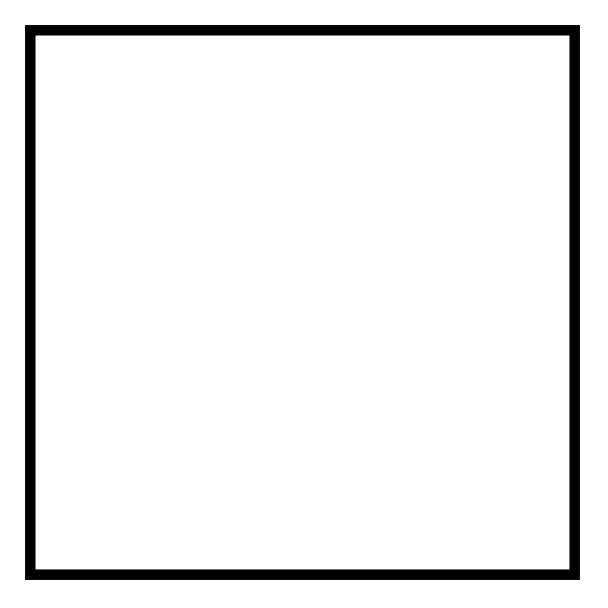 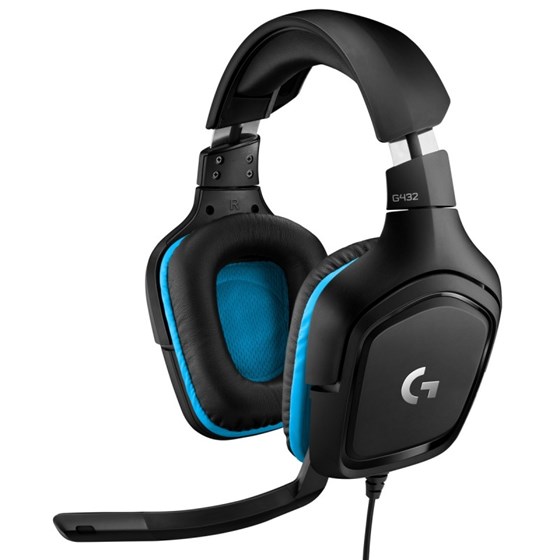 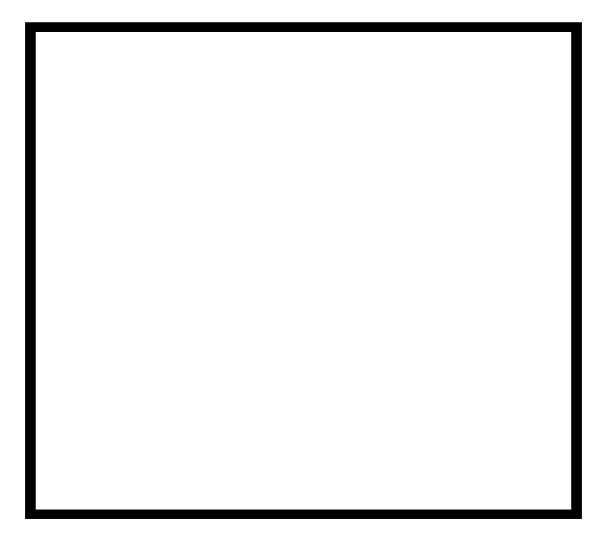 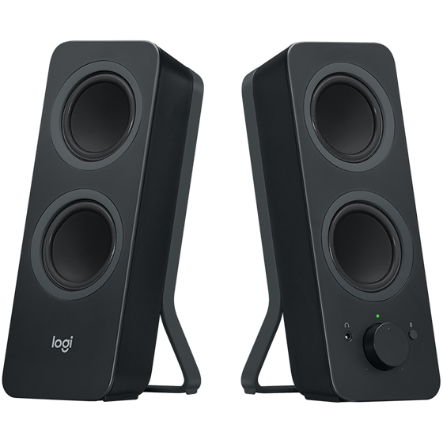 MIŠEVI
TIPKOVNICE
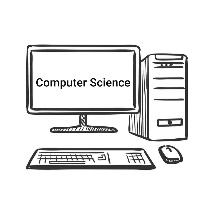 ZVUČNICI
PRODAJNI ASORTIMAN- KOMPONENTE -
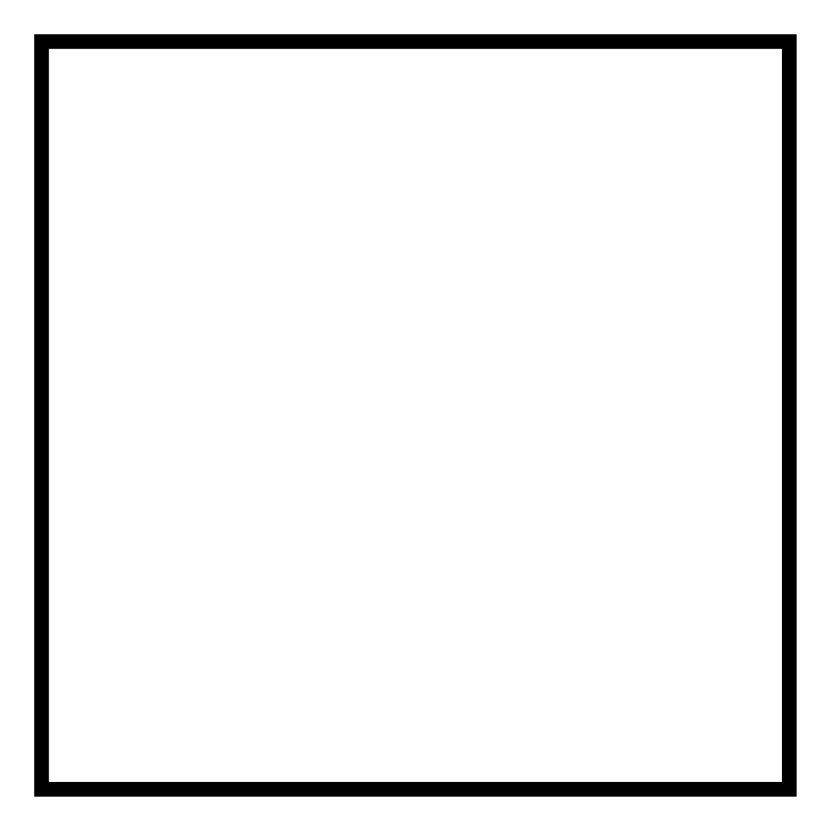 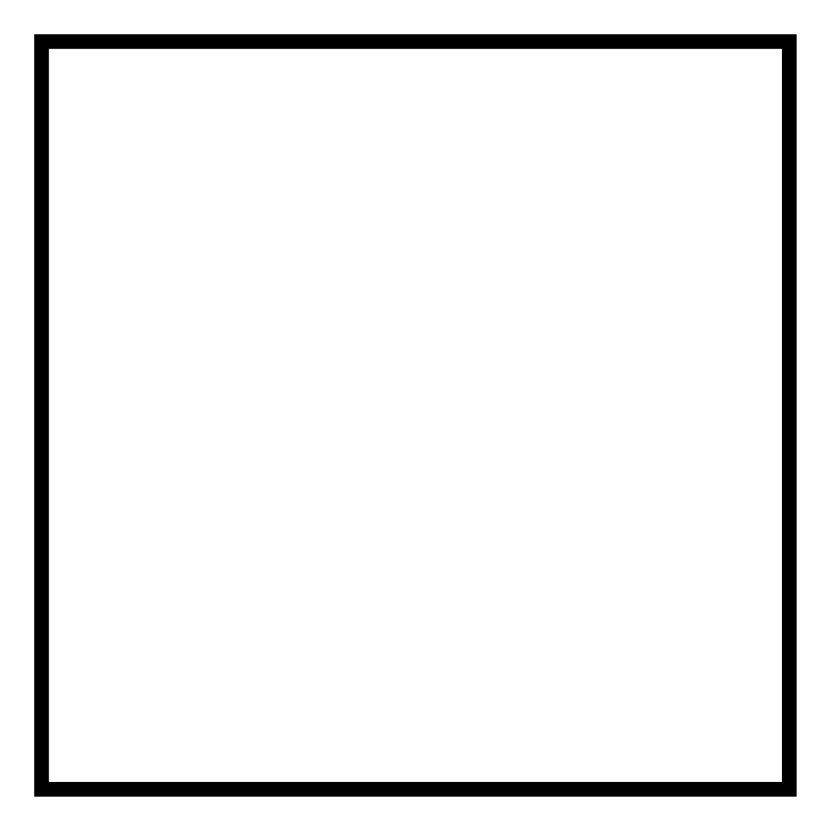 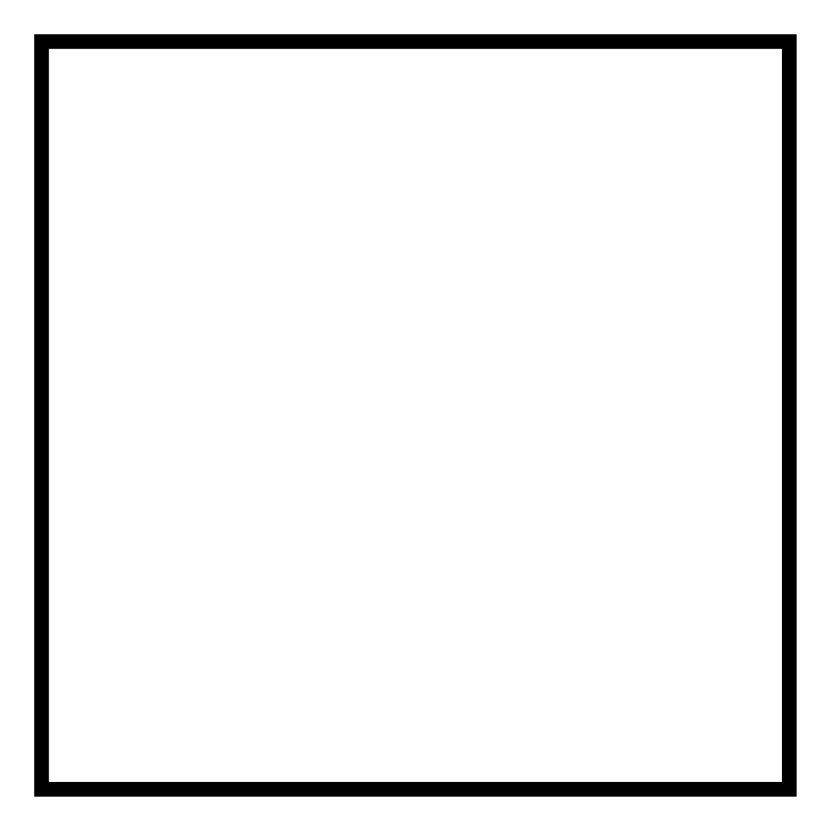 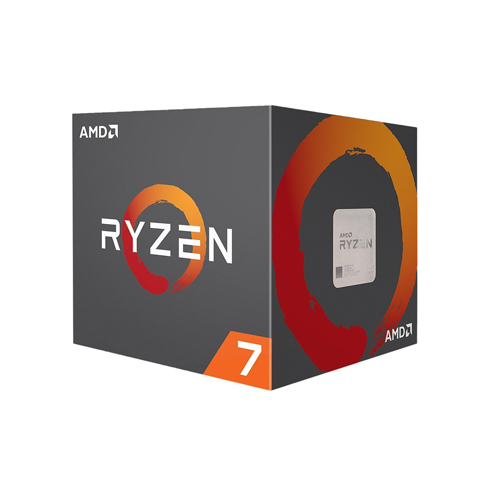 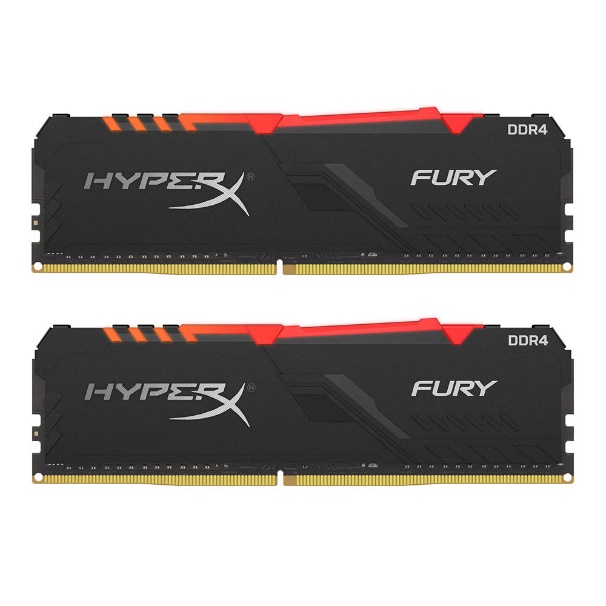 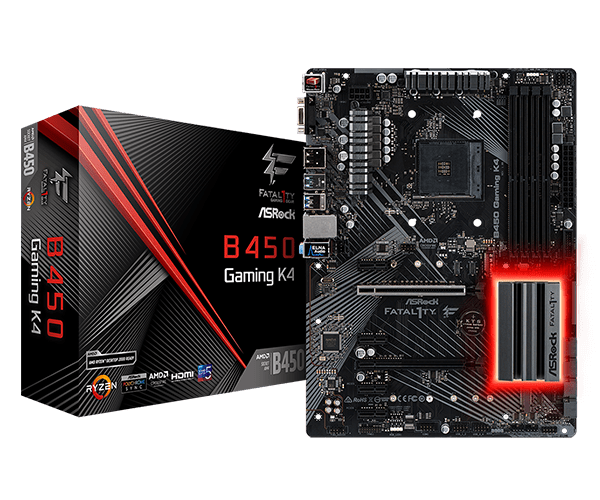 MATIČNE PLOČE
PROCESORI
RAM MEMORIJE
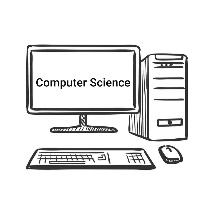 PRODAJNI ASORTIMAN- KOMPONENTE -
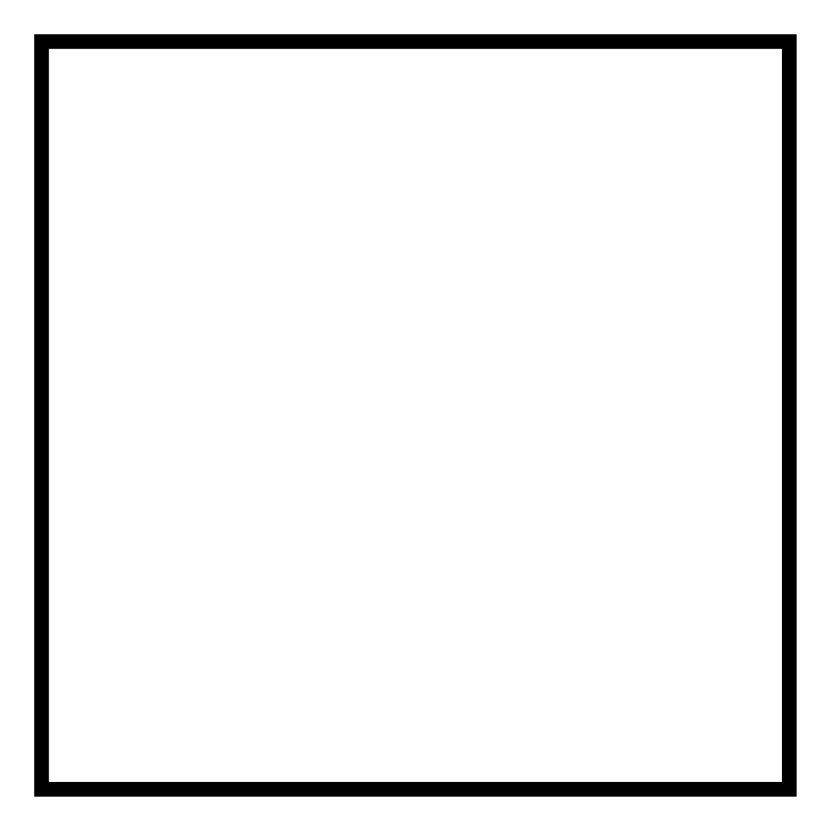 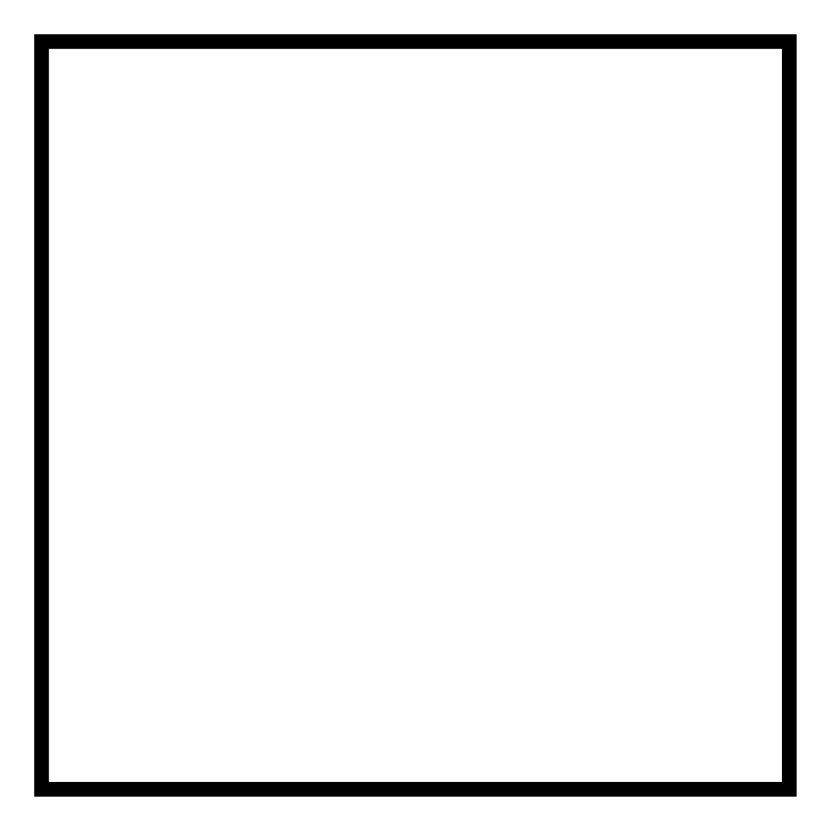 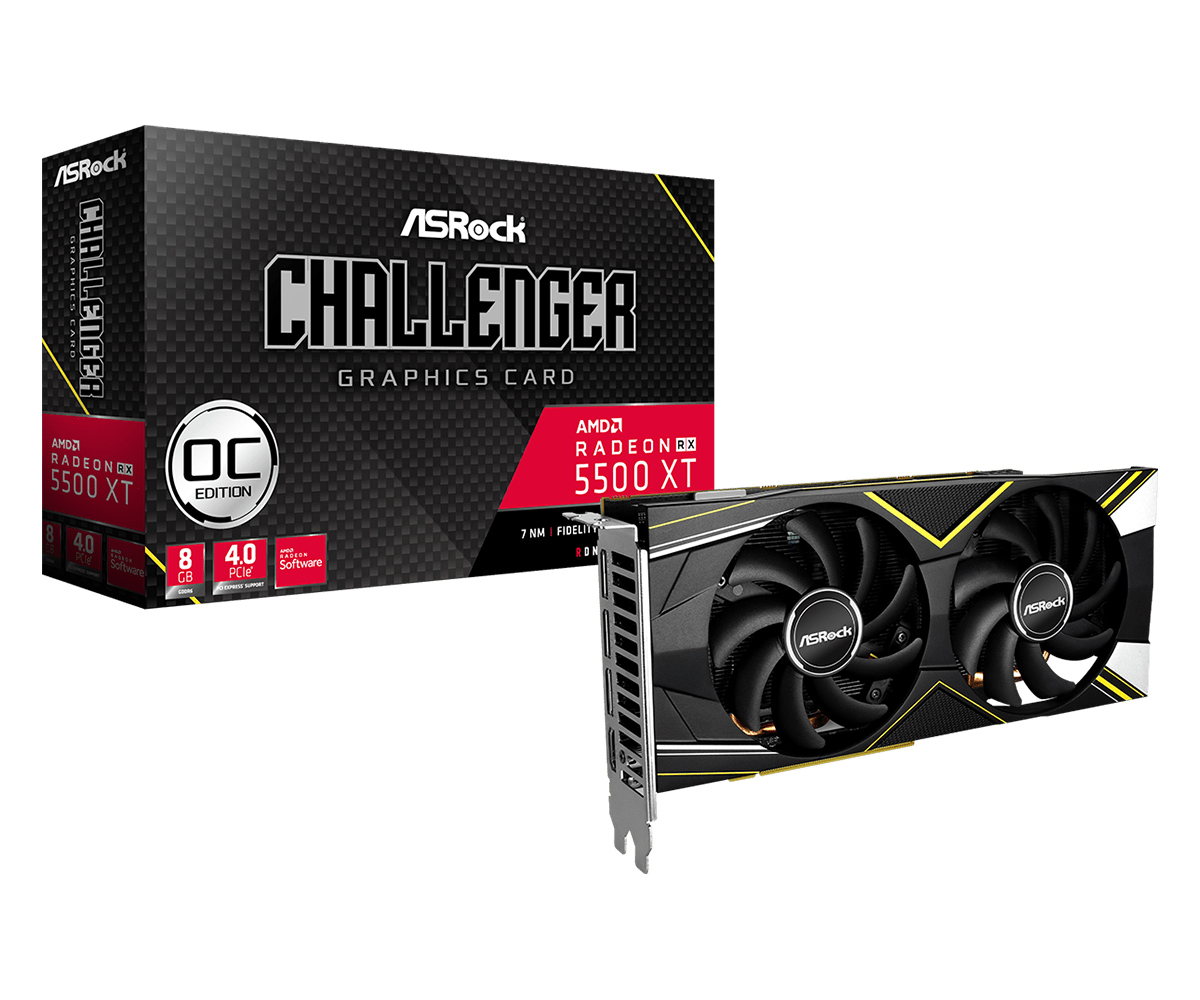 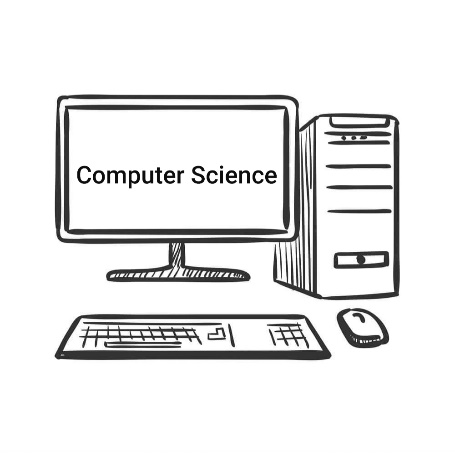 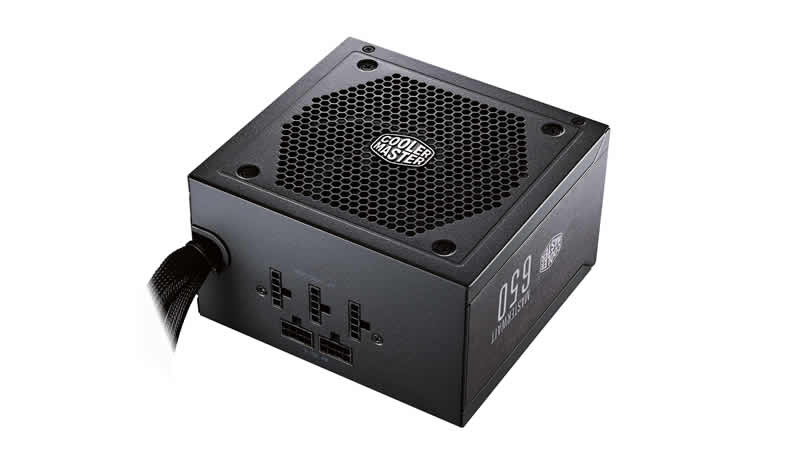 NAPAJANJA
GRAFIČKE KARTICE
PRODAJNI ASORTIMAN- KOMPONENTE -
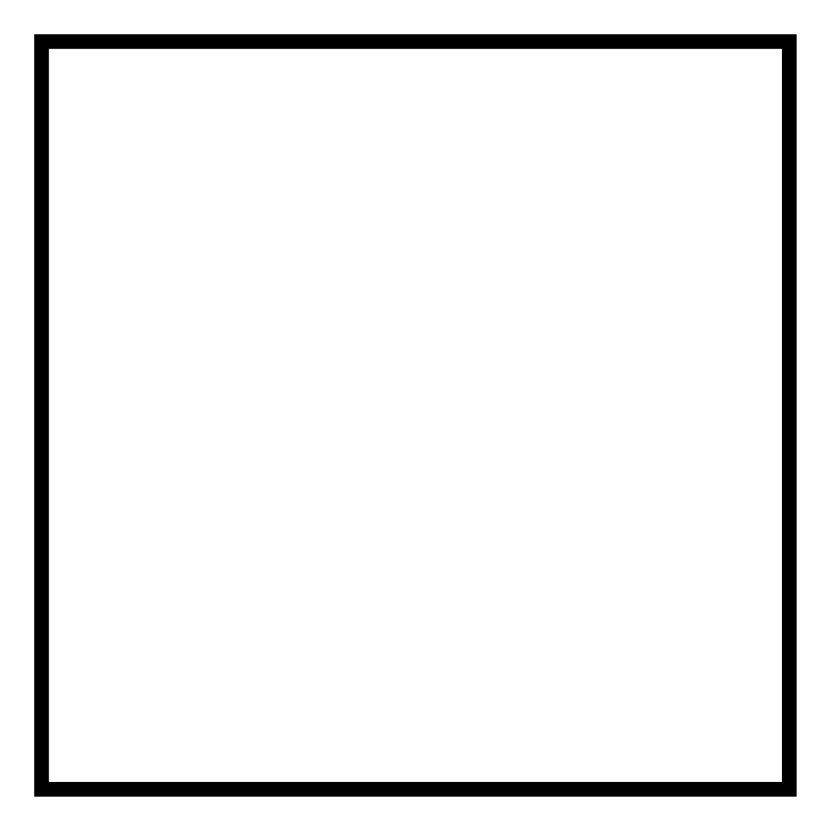 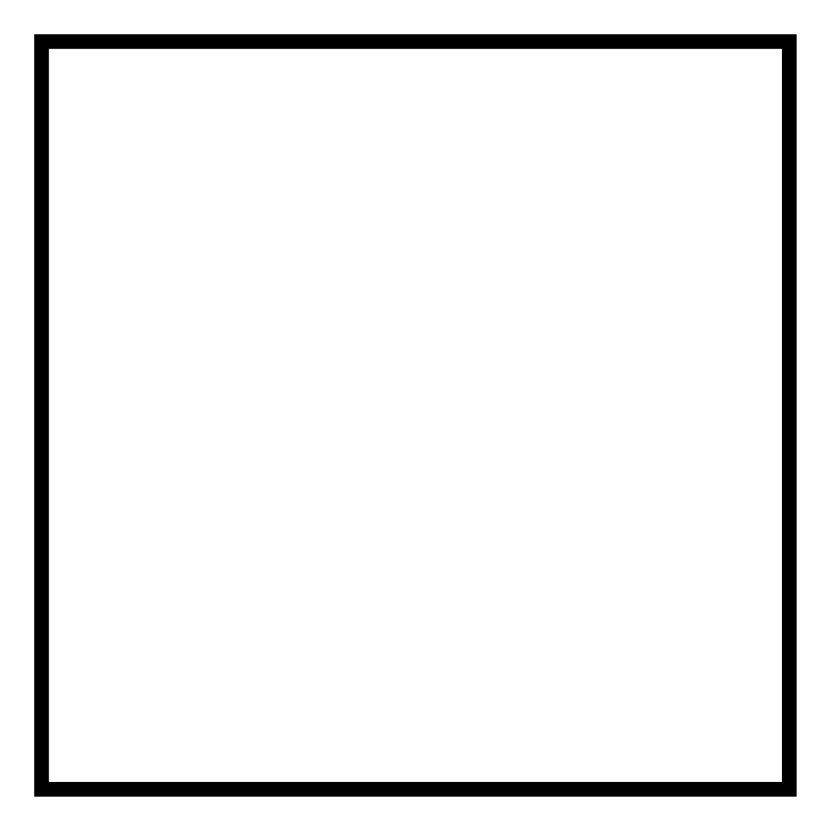 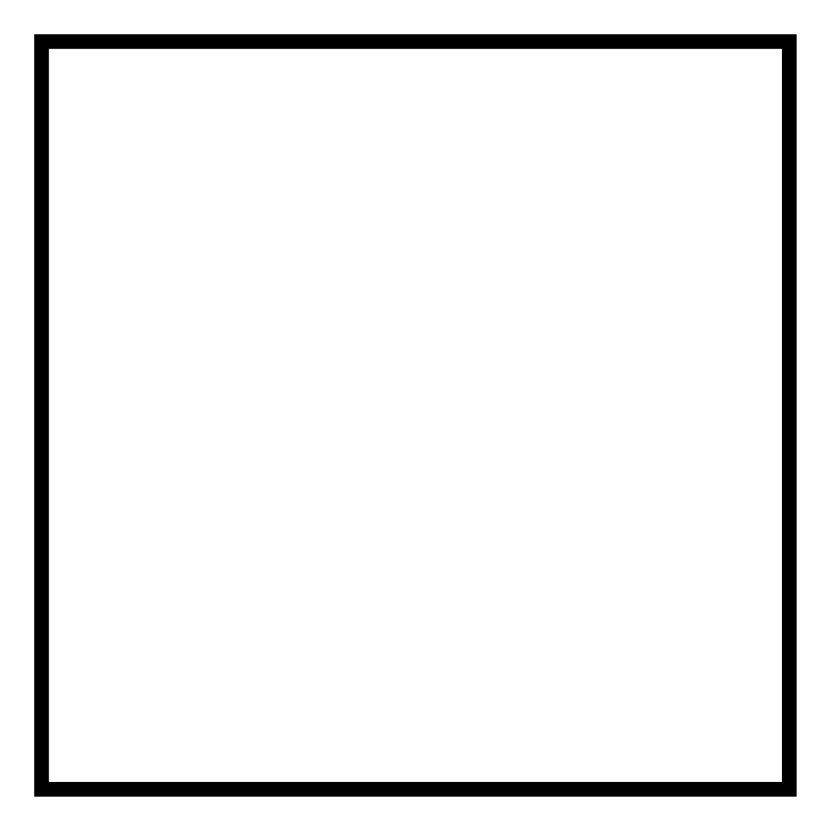 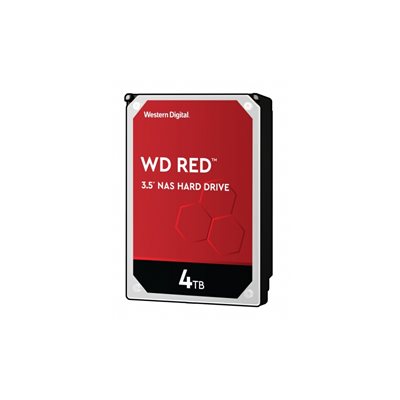 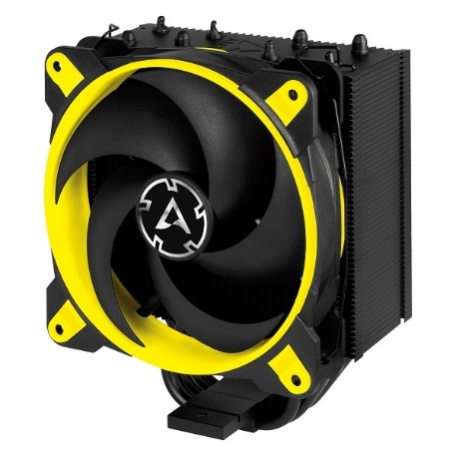 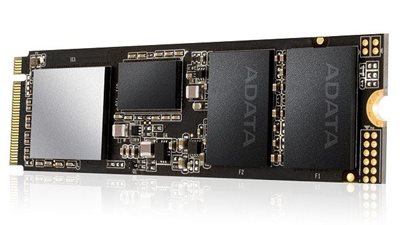 SSD
HLADNJACI
HDD
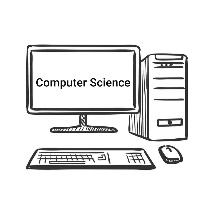 PRODAJNI ASORTIMAN- KOMPONENTE -
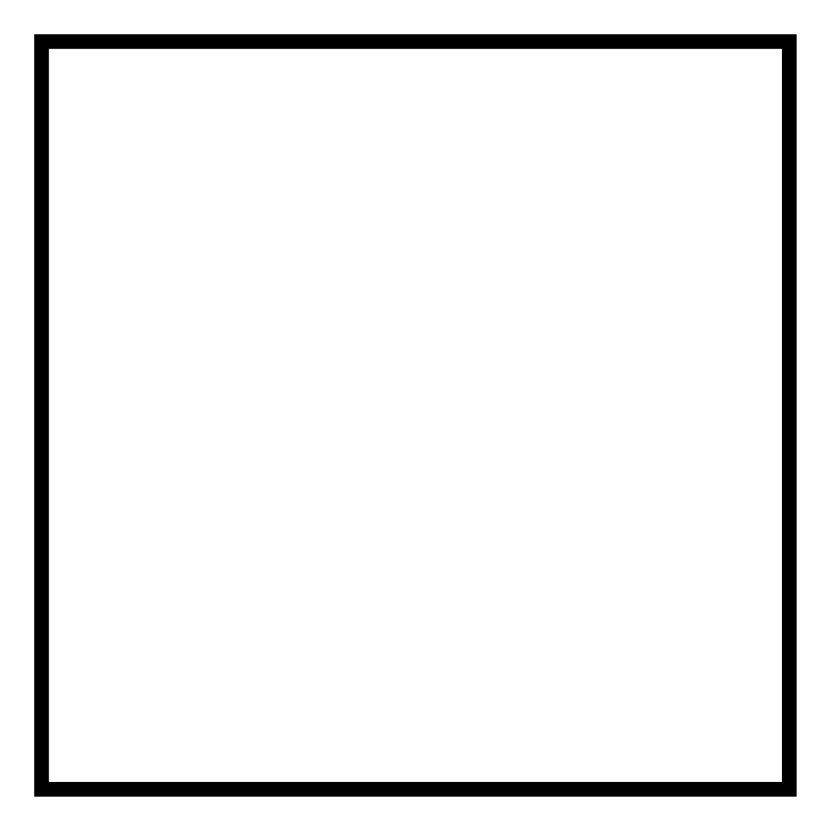 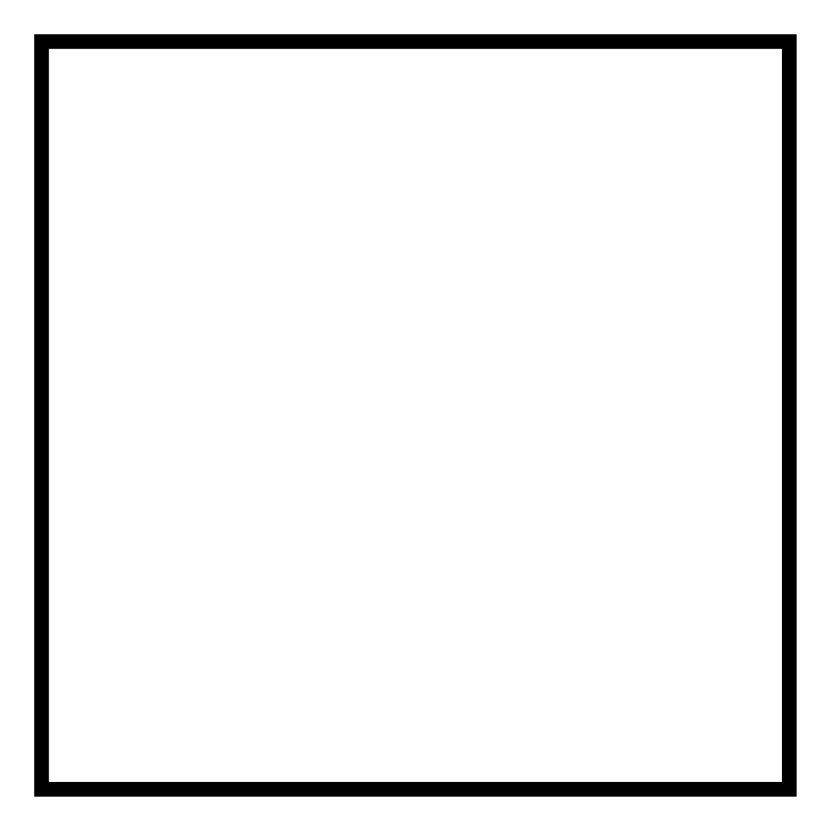 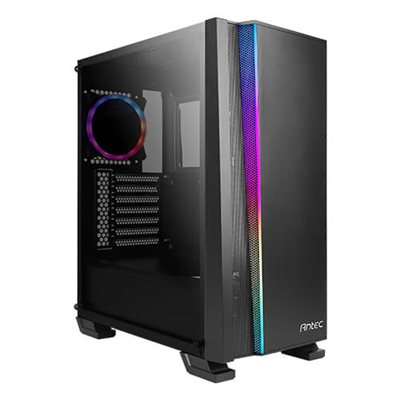 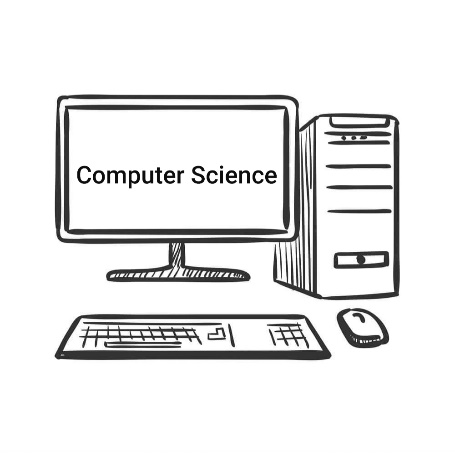 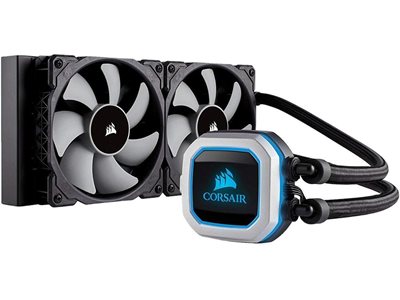 KUĆIŠTA
VODENA HLAĐENJA
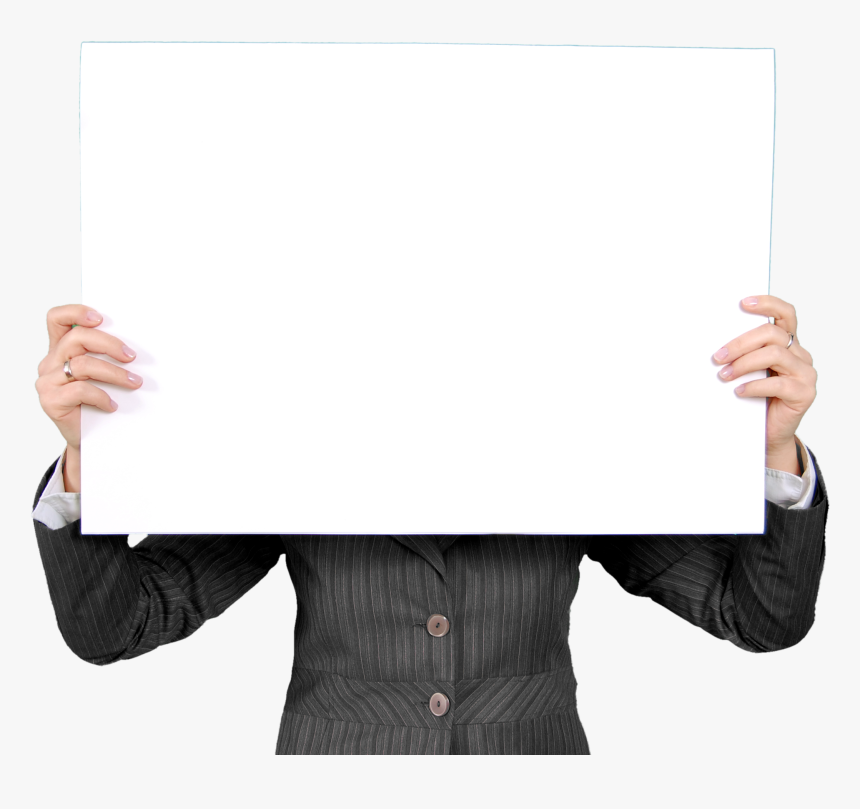 KONTAKT:
e-mail: 
vt.computer.science12@gmail.com

tel/fax: 
031 705 207 

VJEŽBENIČKA TVRTKA COMPUTER SCIENCE d.o.o.
Školska 3, 31300 Beli Manastir







http://ss-druga-bm.skole.hr/upload/ss-druga-bm/images/static3/2359/attachment/Katalog.pdf